Avoiding Bias in Language
1
Goal
The goal of this tutorial is to make sure you understand meaning of biased language
Understand why you should avoid using biased language in your work
Know how to avoid it
2
Objectives
By the end of this tutorial you should be able to
Identify biased language in your writing
Articulate why biased language should be avoided
Be able to edit your own writing so that you avoid biased language
3
What is Bias in Language
The word “bias” refers to something that is uneven or unbalanced
This word is sometimes used to refer to samples—as in, if a sample is biased, it does not represent the population
Bias in language refers to language that is uneven or unbalanced or not a fair representation
Academic writing requires writers not to use biased language
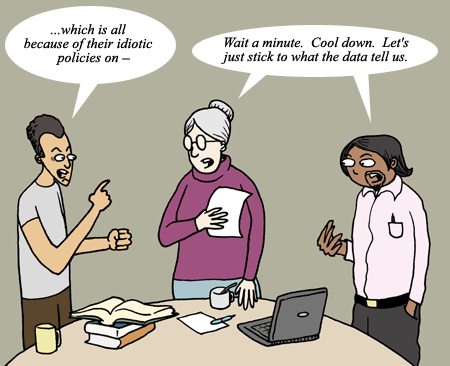 4
Bias in Language
Bias in language can be obvious
Words that are obviously prejudiced
Offensive or colloquial words referring to specific groups of people
It can also be difficult to detect
Writing can contain “hidden messages” about the superiority or inferiority of various groups or types of people
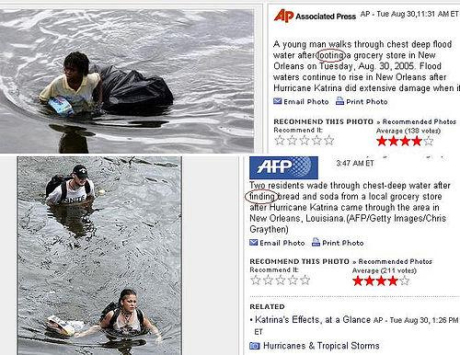 5
Example of Bias in Language
Any ethnic, racial or sexual slang 
E.g. “redneck” rather than white laborer
E.g. “chick” rather than woman
Terms that were once used but are now outdated
E.g. “colored” instead of Black or African American
E.g. “idiot” instead of learning disabled 
The word “idiot” was used long ago to formally refer to people with cognitive disabilities
Now it is used to deliberately insult someone’s intelligence
This is a good example of how dramatically terms can change
6
Examples of Bias in Language
Colloquial terms
E.g. “street person” instead of homeless person
Terms with unnecessary or subtle negative meaning
E.g. “vagrant” instead of homeless person
Vagrancy is word that refers to a legal violation
It is not a violation of the law to be without a home
7
Why We Try to Avoid Bias in Language
The main purpose of academic writing is to search for a truth based on objective evidence. We must exercise a constant vigilance against confusing objective evidence with personal opinion.
8
Why We Try to Avoid Bias in Language
Academic requires objective evidence which often involves incidence, quantification, and interpretation. 
"Incidence" means that something has happened. 
"Quantification" means that something has been measured in numbers. "Interpretation" means finding a reason. 
For example, if I drop a ball and a feather, the ball will fall faster than the feather. If, however, I drop both of them in a vacuum, they will reach the earth at the same time. My interpretation is that the resistance of air makes the feather fall more slowly.
9
Why We Try to Avoid Bias in Language
I can then form a hypothesis: all objects fall at the same rate. I perform my experiment many times, with many different objects, and the result is always the same. With this additional evidence, my hypothesis becomes a thesis-that all objects fall at the same speed-we might want to add "in a vacuum.“
That is the heart of academic writing: a hypothesis is stated and supported by evidence that can be measured and that is not simply personal opinion. In our example, personal opinion was wrong in suggesting that a ball always falls faster than a feather.
10
Why We Try to Avoid Bias in Language
People we write about may have various concerns. Etc.
They may be considered “outside the norm” in some aspect
We need to be sure that our language does not imply that they are “outside the norm” in terms of their rights, potential and privileges as human beings
11
How to avoid bias in language
This can be hard because what is considered “biased” changes over time
Terms that were once acceptable are not  acceptable now
Groups change over time regarding the words they are comfortable with
It is our responsibility keep up with these changes
Asking our friends and colleagues is a start, but not a certain solution for avoiding bias
Using common media and cultural terms will not be a certain solution for avoiding bias
12
Guidelines for avoiding Bias
The APA style manual (2011) has three general guidelines for avoiding bias
(1) Describe at appropriate level of specificity
(2) Be sensitive to labels
(3) Acknowledge participation

These guidelines are a start
Following them will help you avoid bias
But not guarantee it
13
Guideline 1-Describe at Appropriate Level of Specificity
The goal is to make sure participants are fully and fairly described
In terms of race and ethnicity
In terms of sex and sexual orientation
In terms of age
In terms of any relevant conditions or illnesses they may have
Characteristics that are not relevant should not be described
So you need to think about what is actually relevant
14
Guideline 1-Example
Here is a bad example:
Participants included poor elderly non-whites
Here is a better example:
Participants included Hispanic Americans over the age of 65, who had incomes below the federal poverty level.
15
Guideline 1-Notes on the Example
The bad example is too general
The bad example uses inexact terms that don’t clearly describe the sample and have negative meanings
The better example is more specific
The better example uses objective descriptions such as “below the poverty line,” and gives details about age and race
The better example could be improved by giving more detail about the ethnicity of the sample, if they are, for instance, of specific Hispanic ethnicities.  This information would also be relevant to include if it is available.
16
Guideline 2-Be Sensitive to Labels
People may be grouped by labels, such as racial or ethnic categories, symptom levels or diagnostic categories.
It is important to use labels fairly
So that one group does not seem “better” than another
It is important to use labels that are the accepted usage by the members of that group
17
Guideline 2-Example
A bad example
Researchers collected data from mentally ill urban youth.
A better example
Researchers collected data from adolescents aged 13 to 18 who lived in metropolitan areas and met criteria for schizophrenia or depression.
18
Guideline 2-Notes on the Example
The bad example is, again, too general
It uses terms that are inexact and also may have subtle negative meanings, like “urban” and “mentally ill”
The better example is more precise
It describes clearly who the people are and uses accepted diagnostic and demographic terms
19
Guideline 3: Acknowledge Participation
Academics conduct research with other people
It is important to use terms that show that those people are active, living participants in our studies
It highlights our responsibility as researchers
It highlights the importance of participants’ collaborative efforts in moving science forward
20
Acknowledge Participation-Example
A bad example
Subjects had to submit a blood sample, and then were interviewed
A better example
Participants voluntarily provided a blood sample collected by a lab technician, and then a research assistant interviewed each participant
21
Guideline 3-Notes on the example
The bad example sounds as if the people in the study had no control or choice over their own behavior—they had to submit a sample, they were interviewed.
The bad example makes no reference to the researcher’s role, as if the researcher is an invisible, all powerful presence
The good example shows that the people in the study are in charge of their own behavior—they provide the sample
The good example shows that the researcher and the participant actively work together on the research—the research assistant interviews the participants
22
Bias in language-Summary
Bias in language can be hard to avoid
3 guidelines to keep in mind are
Be appropriately specific
Use labels that are acceptable to groups described
Acknowledge participation
Following these guidelines will help you avoid bias
But they are not a guarantee
23
Bias in Language- Activity
Read the two captions and re-write the Associated Press piece.
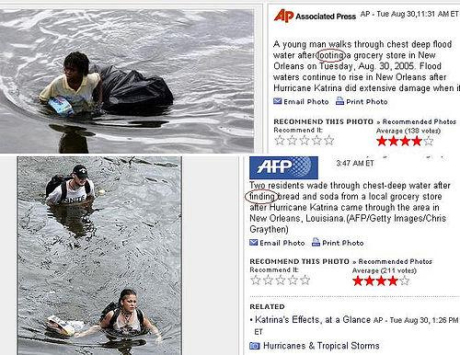 24